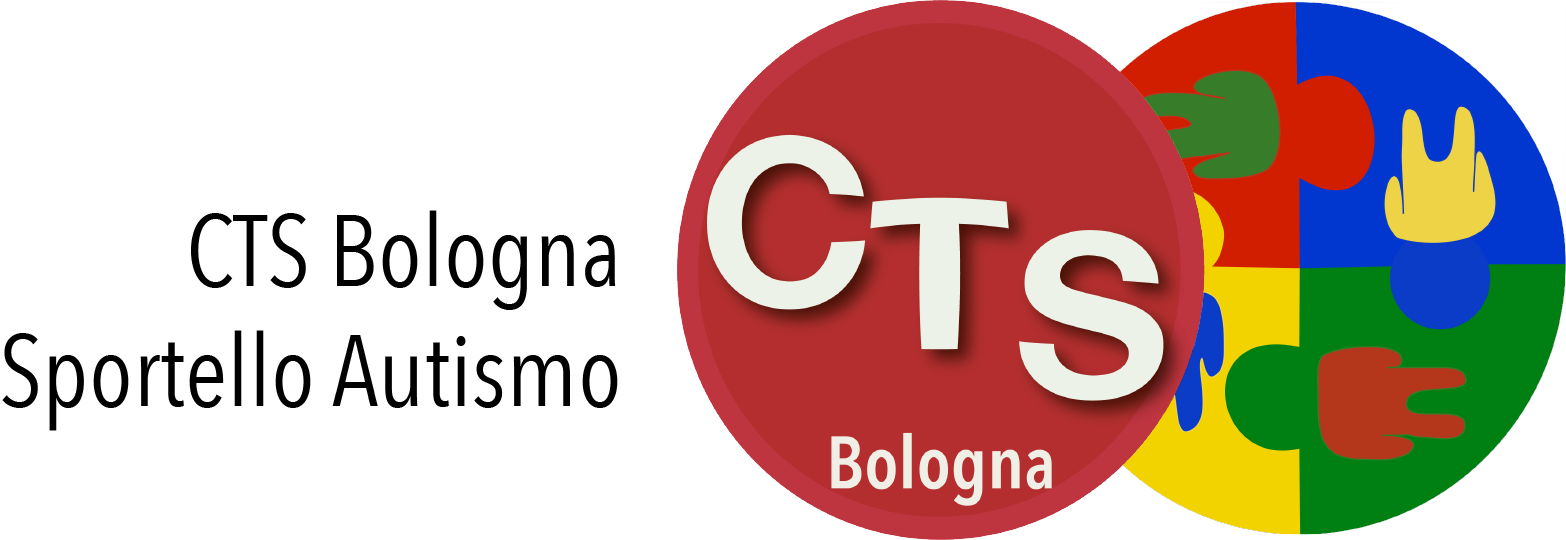 STO BENE
Progetto Affrontiamo l’emergenza
STO MALE
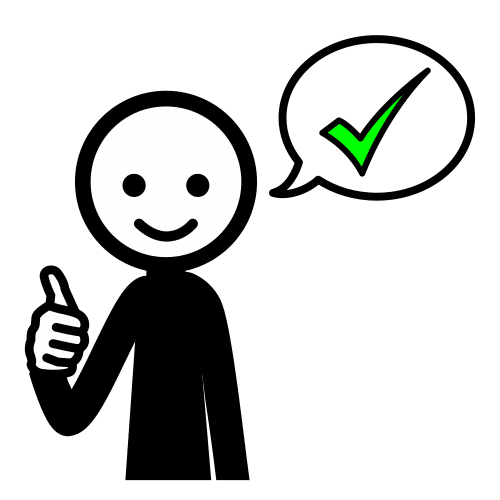 AMBULATORIO MEDICO
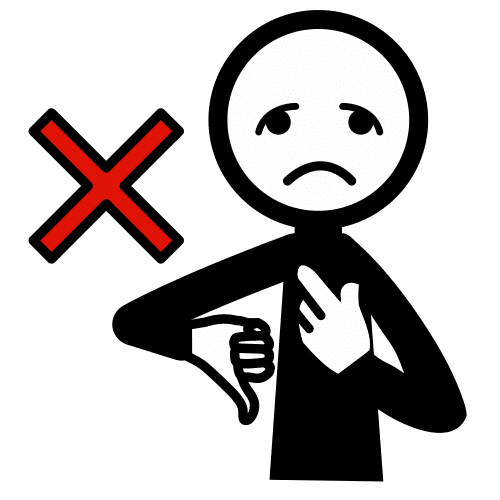 TABELLA DI
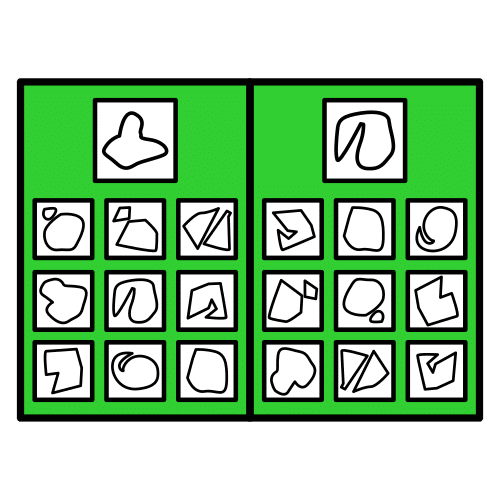 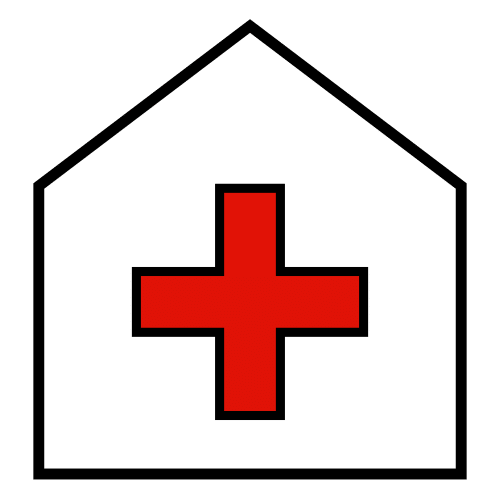 COMUNICAZIONE
NO
BRUCIATURA
SÌ
TAGLIO
BERNOCCOLO
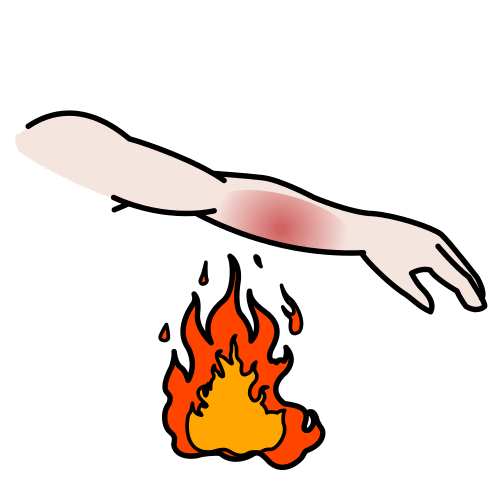 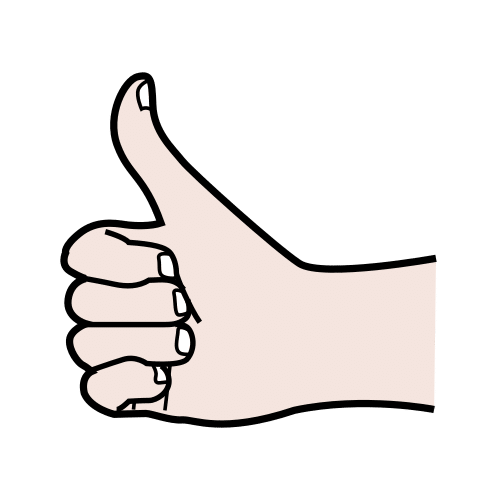 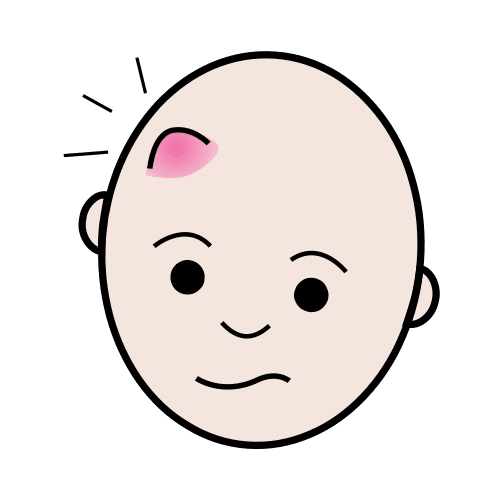 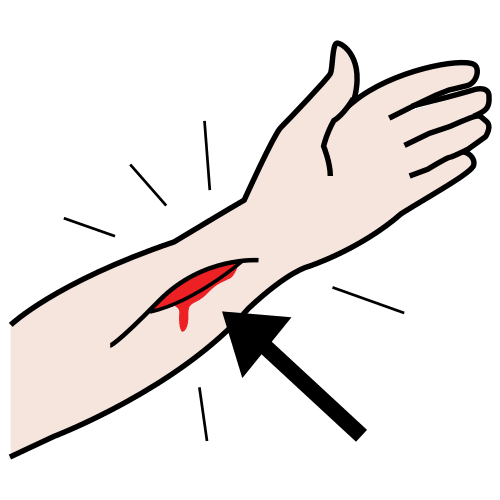 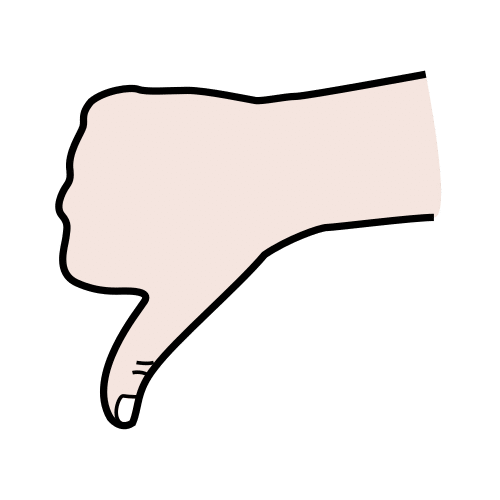 MALE AL BRACCIO
MAL DI PANCIA
MALE AL DENTE
MALE
MALE ALLA GAMBA
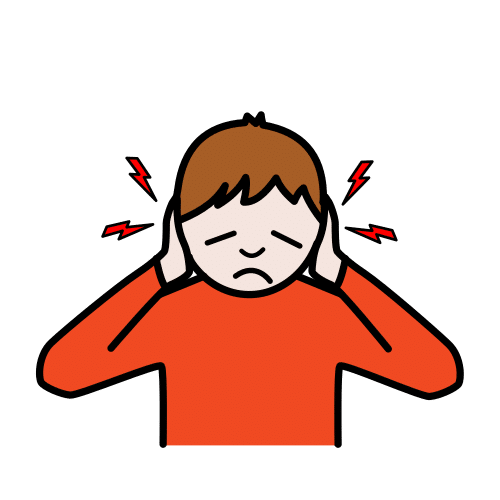 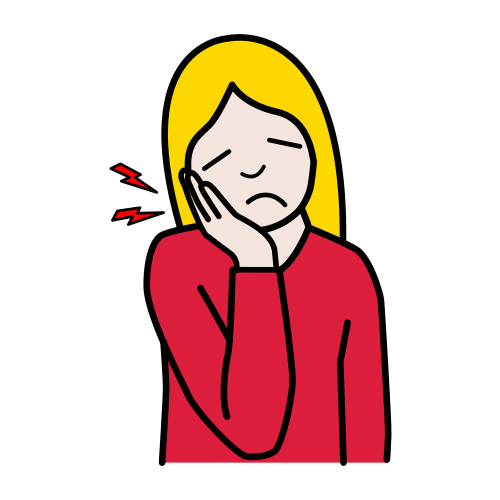 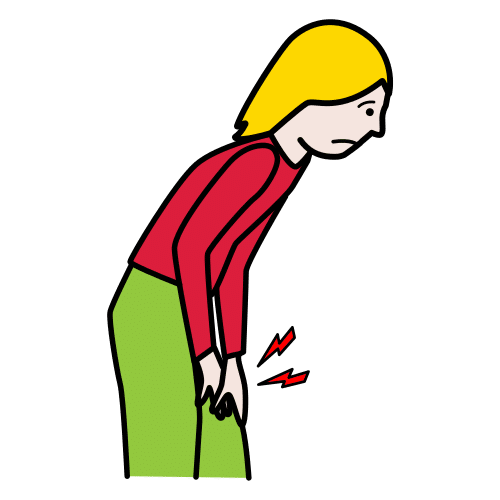 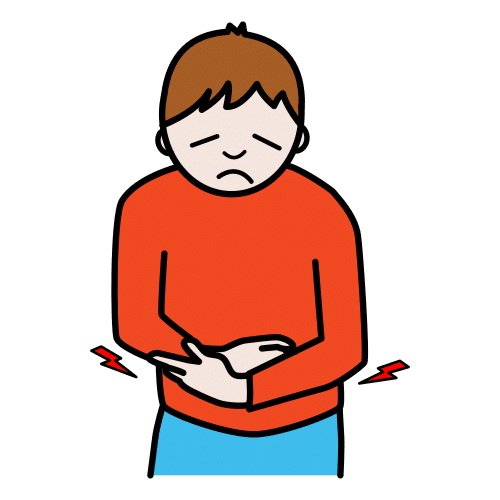 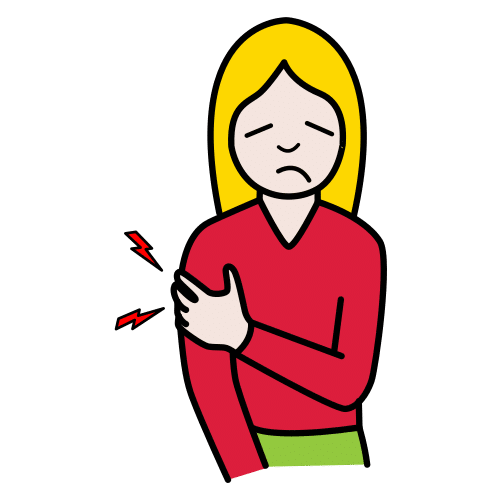 ALLE ORECCHIE
MAL DI TESTA
MAL DI SCHIENA
PRURITO
MAL DI GOLA
TOSSE
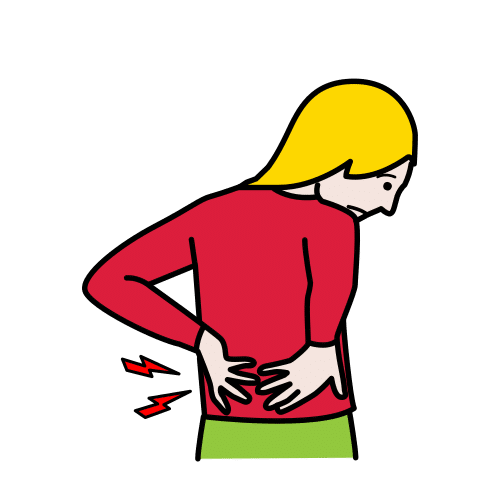 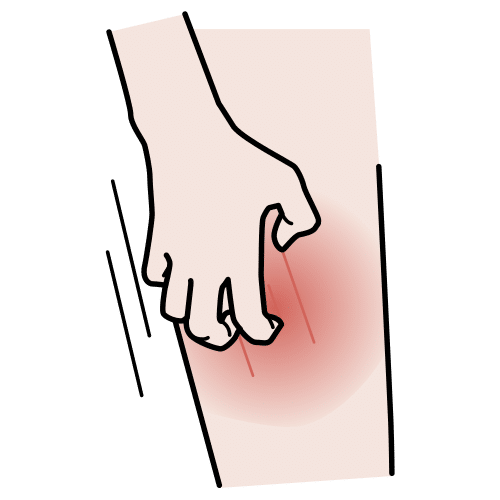 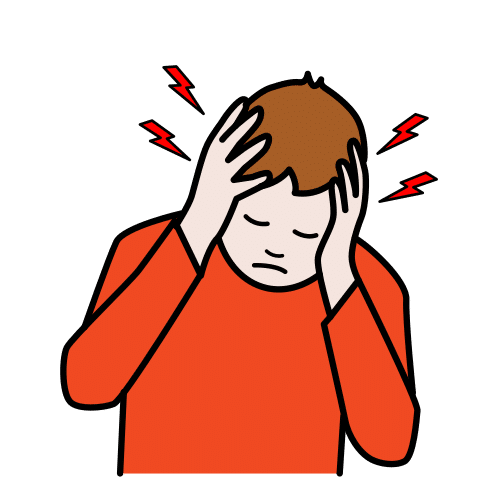 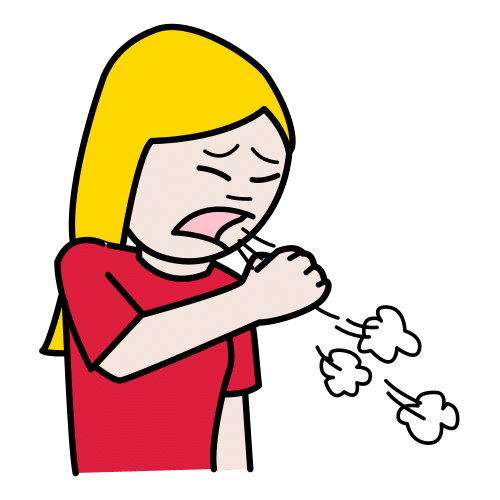 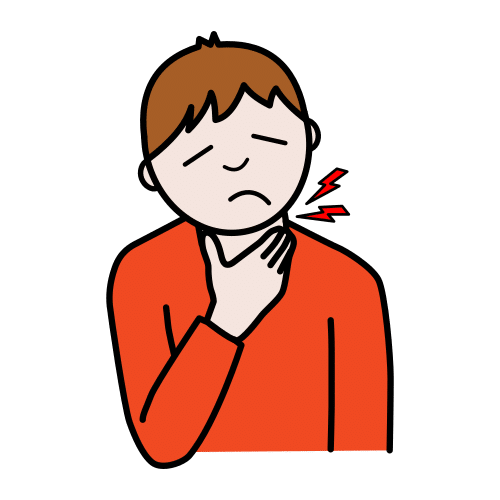 RAFFREDDORE
FEBBRE
SVENIMENTO
VOMITO
TACHICARDIA
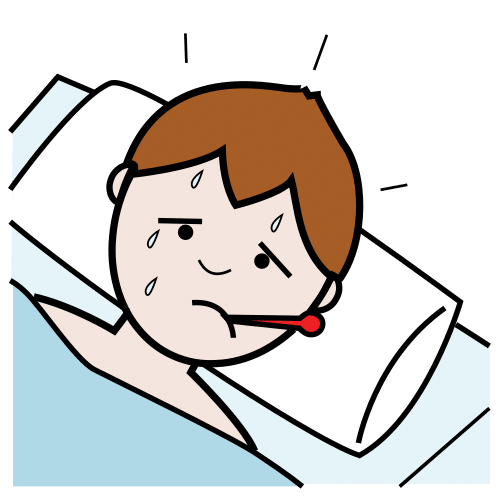 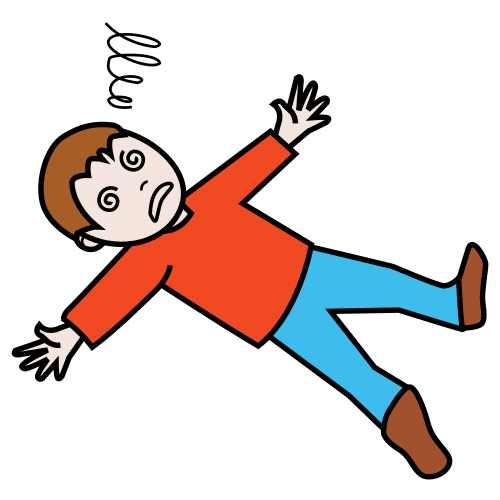 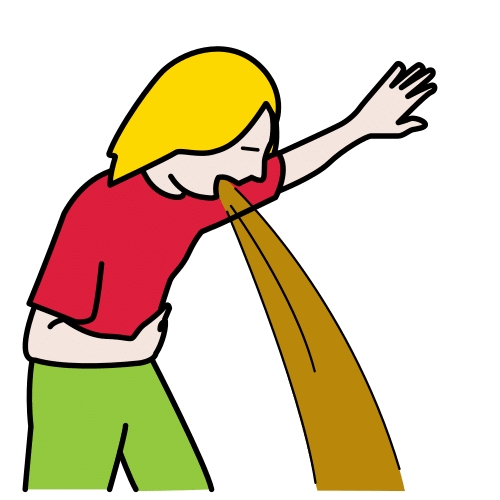 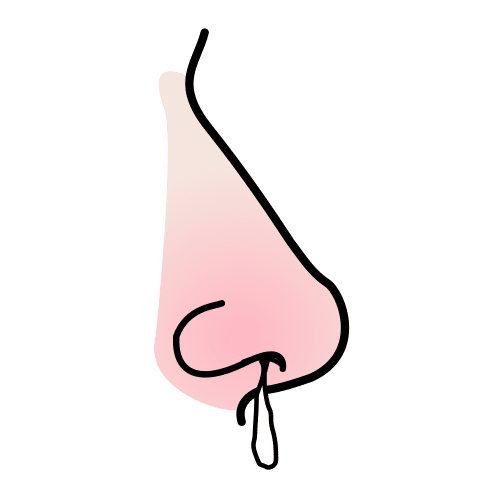 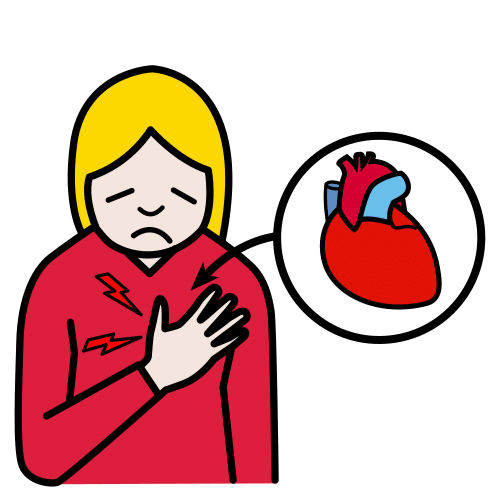 DOTTORE
CHIRURGO
INFERMIERE
PEDIATRA
ORTOPEDICO
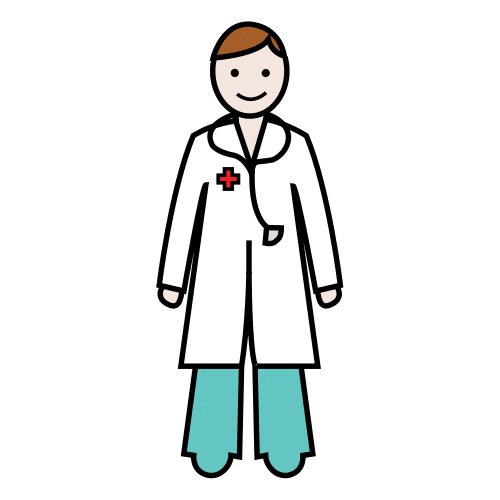 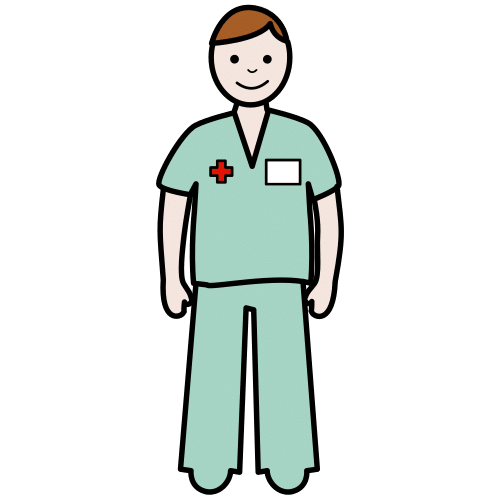 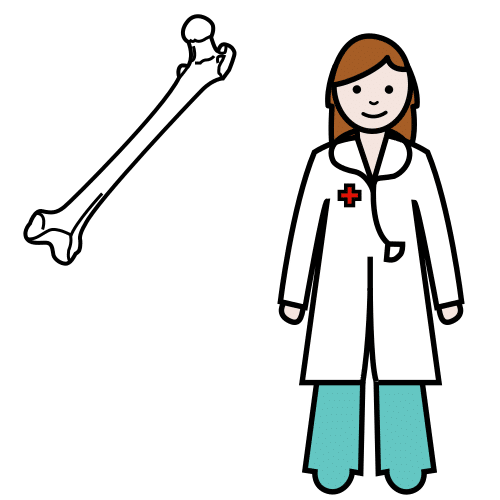 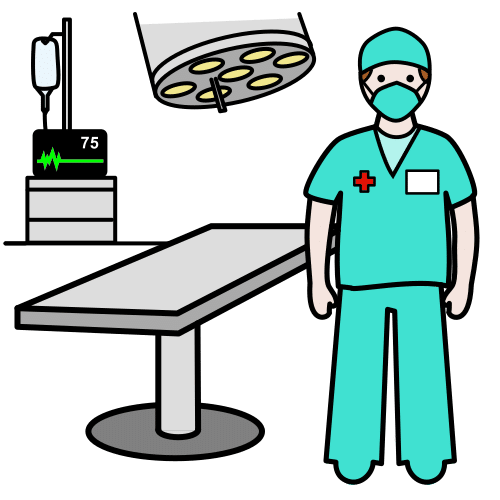 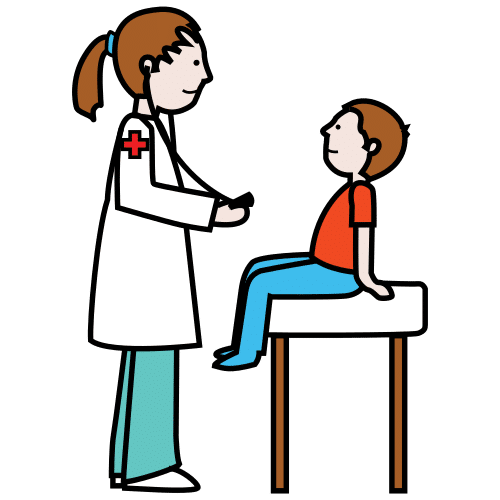 OCULISTA
FISIOTERAPISTA
CARDIOLOGO
DERMATOLOGO
DENTISTA
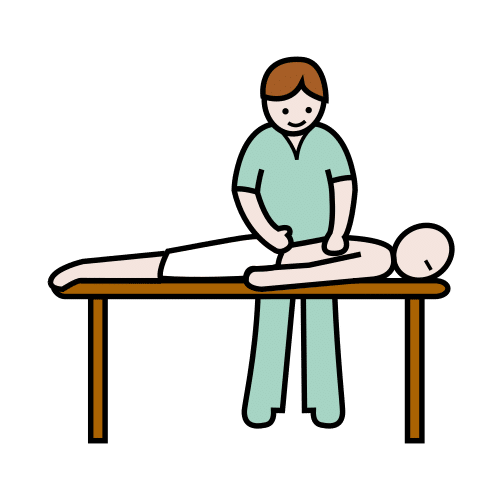 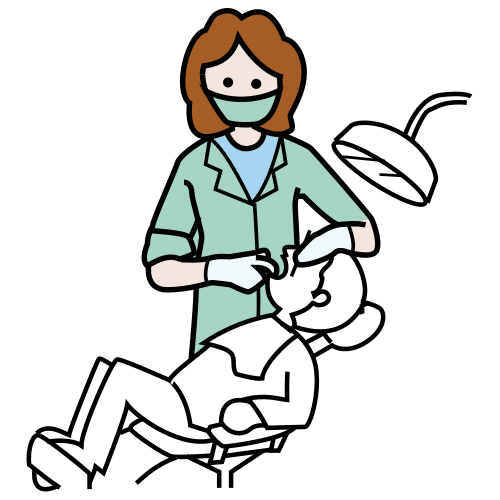 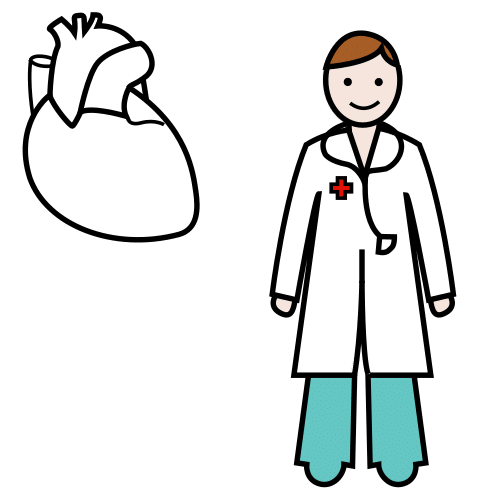 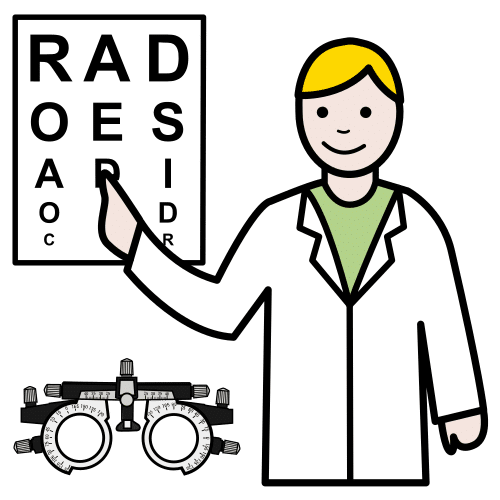 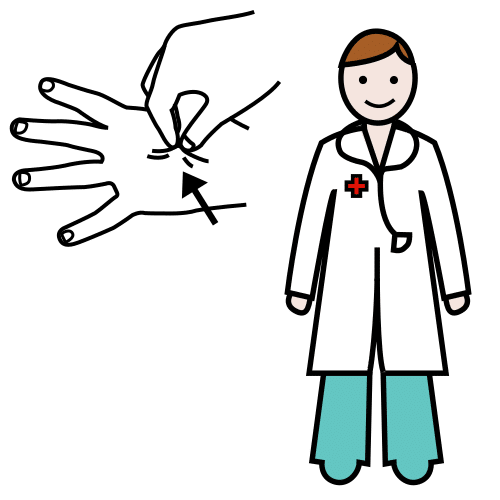 Autore dei pittogrammi: Sergio Palao. Origine: ARASAAC (http://www.arasaac.org). ​Licenza: CC (BY-NC-SA). Proprietario: Governo di Aragona (Spagna)​. Traduzione e adattamento a cura di CTS Bologna
TOCCA DOVE TI FA MALE
DALLO ALLA BIBLIOTECARIA
A SINISTRA
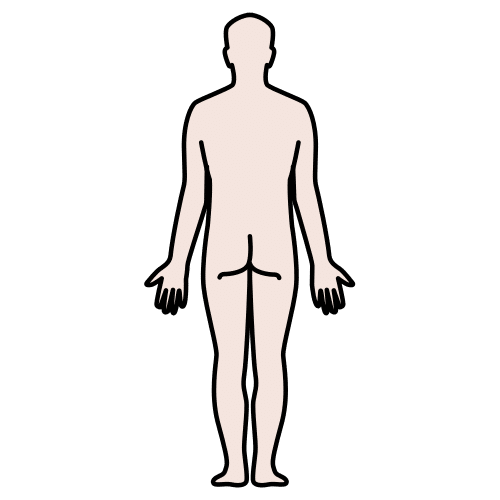 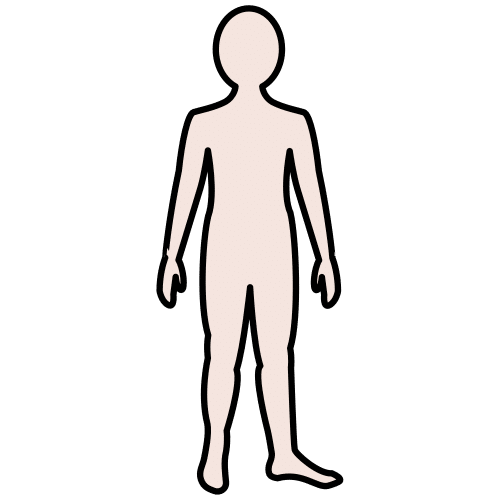 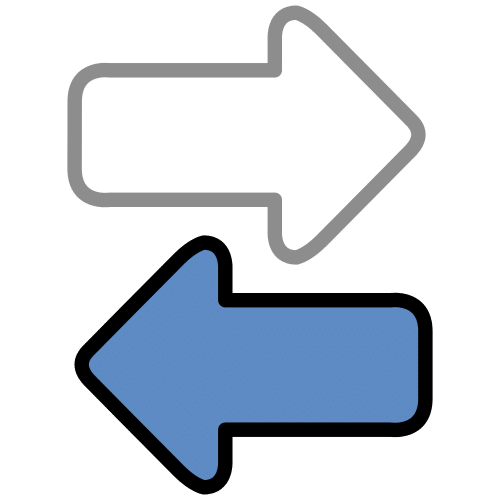 A DESTRA
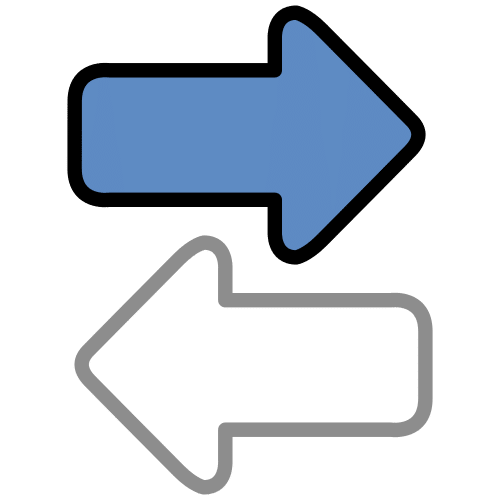 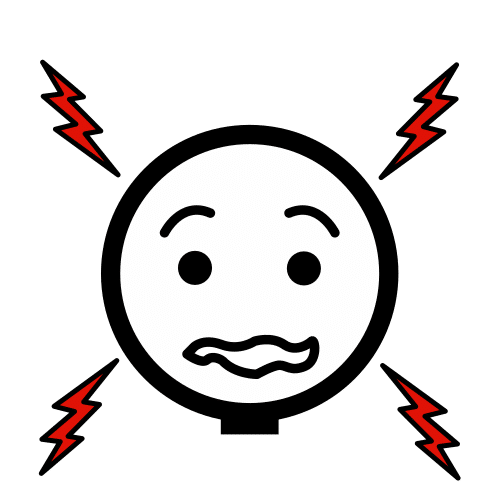 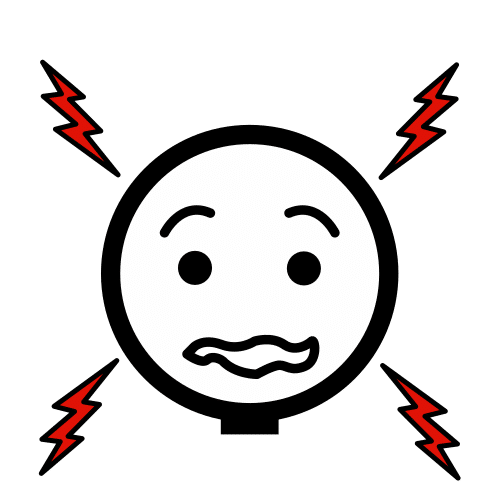 POCO DOLORE
MOLTO DOLORE
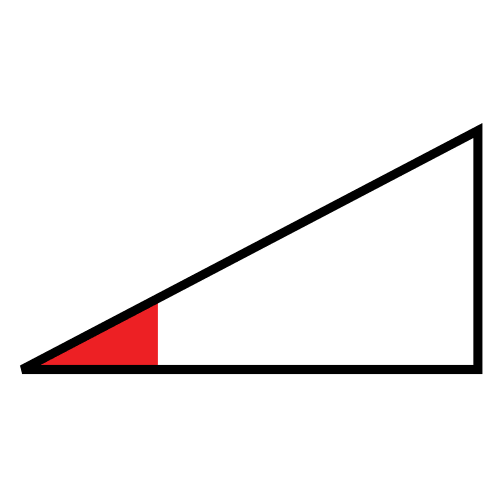 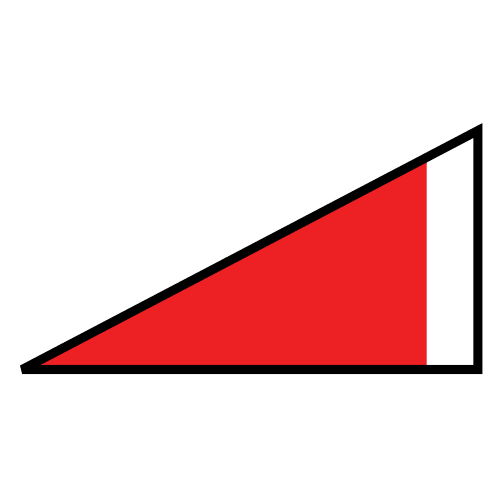 Autore dei pittogrammi: Sergio Palao. Origine: ARASAAC (http://www.arasaac.org). ​Licenza: CC (BY-NC-SA). Proprietario: Governo di Aragona (Spagna)​. Traduzione e adattamento a cura di CTS Bologna
PER QUANTI GIORNI?
QUANDO?
A CHE ORA?
DOVE ?
QUANTO ?
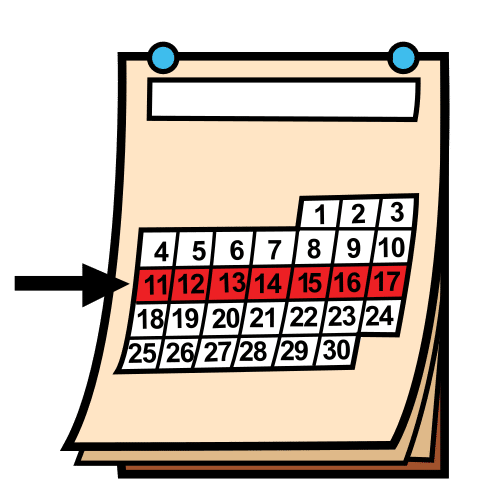 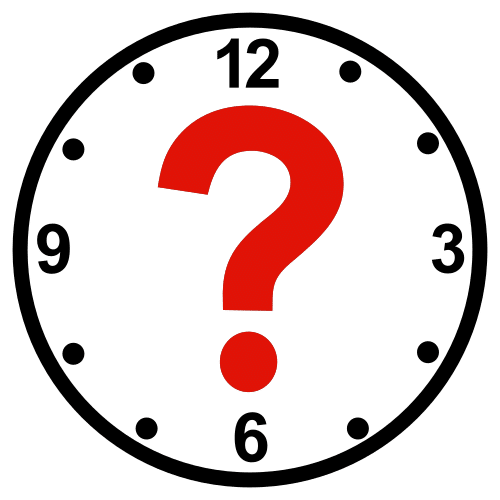 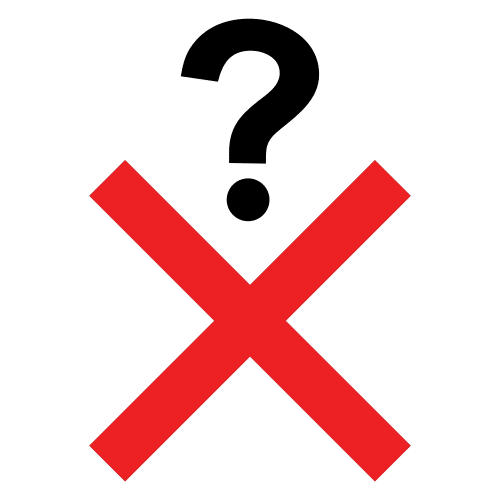 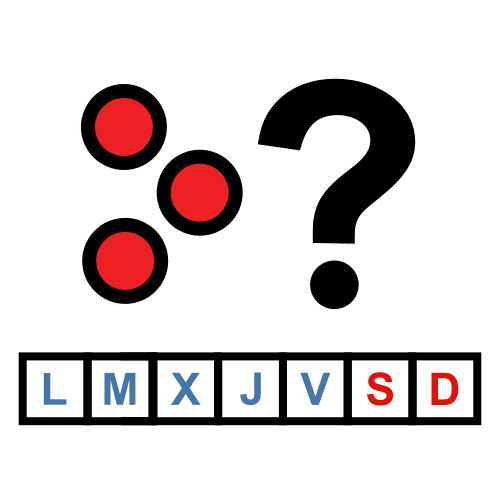 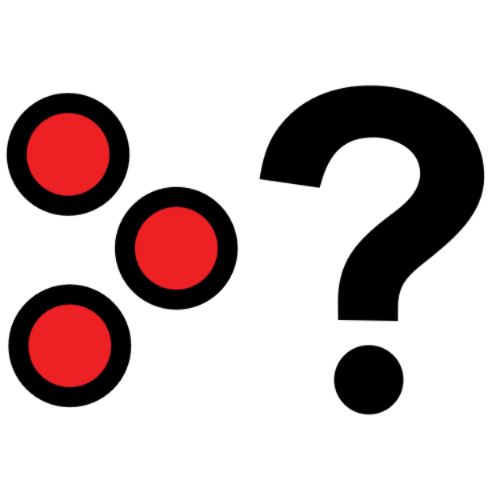 PILLOLA
SCIROPPO
PROVA LA FEBBRE
PROVA LA
PRESSIONE
ASCOLTA IL BATTITO
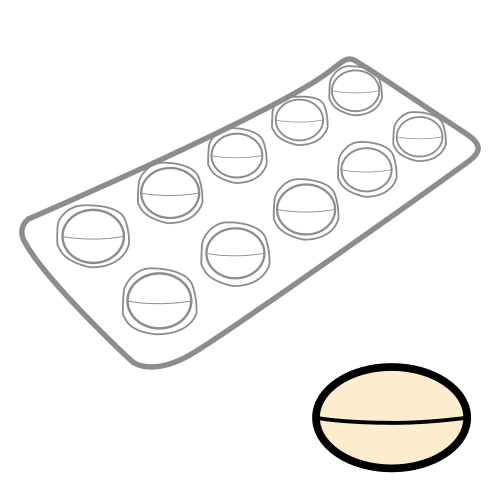 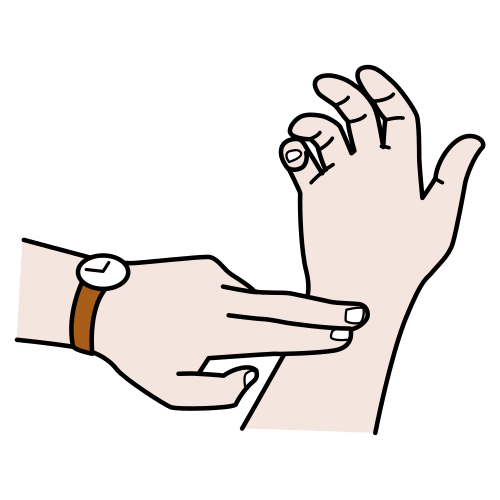 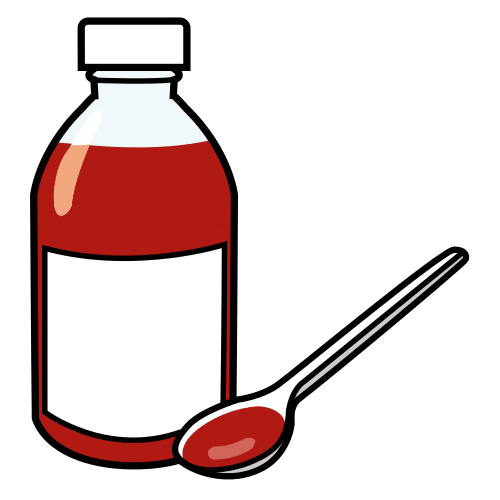 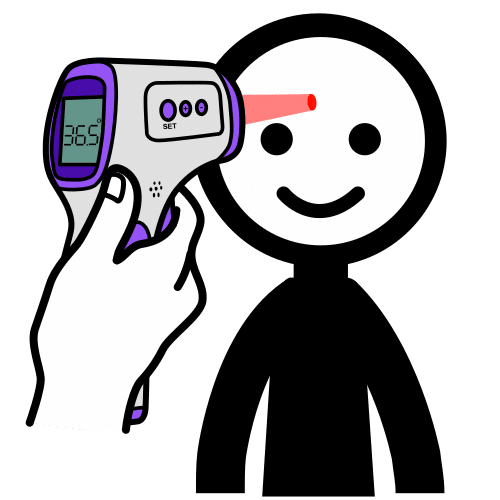 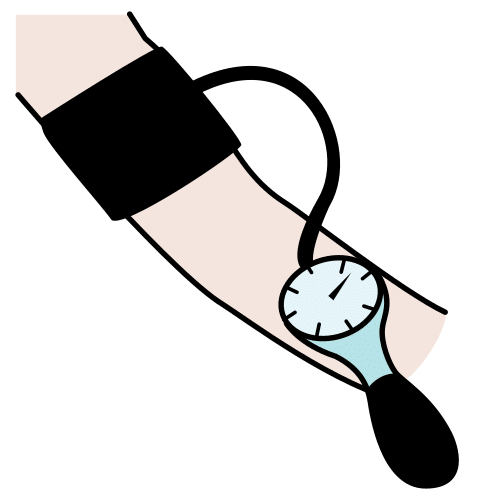 ELETTROCARDIOGRAMMA
RISONANZA
LASTRA
POMATA
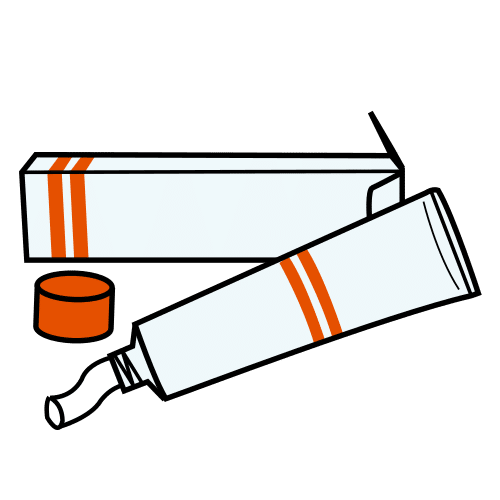 GOCCE
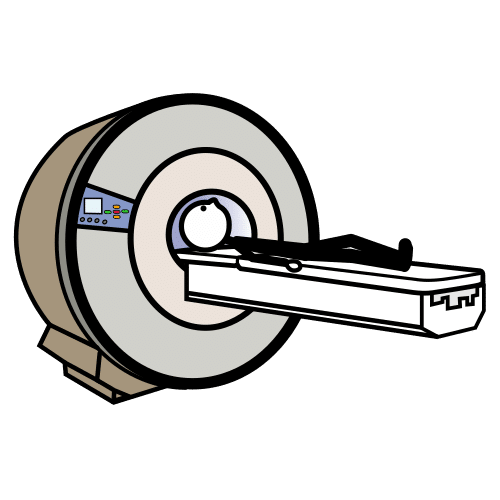 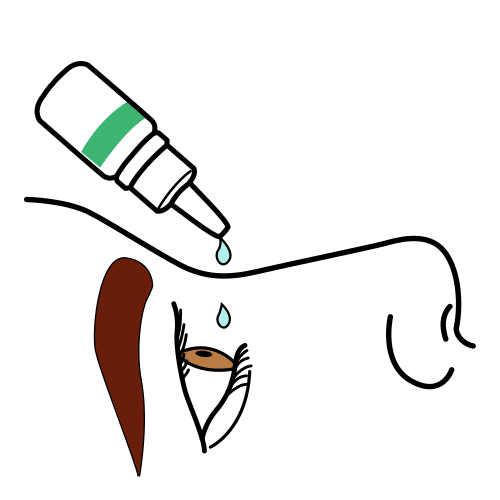 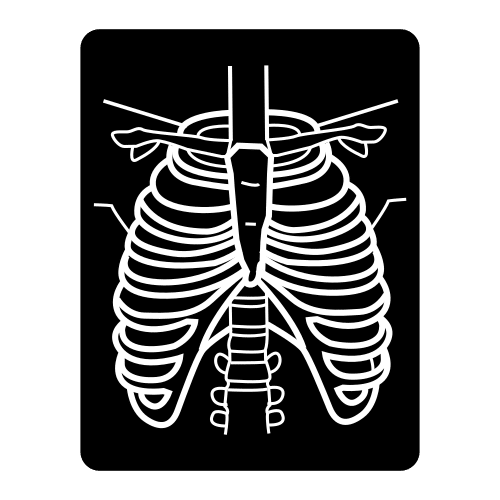 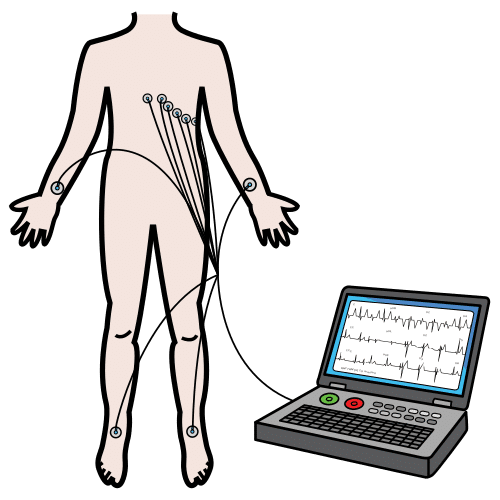 OSSIGENO
PUNTURA
INGESSATURA
MEDICAZIONE
ANALISI DEL SANGUE
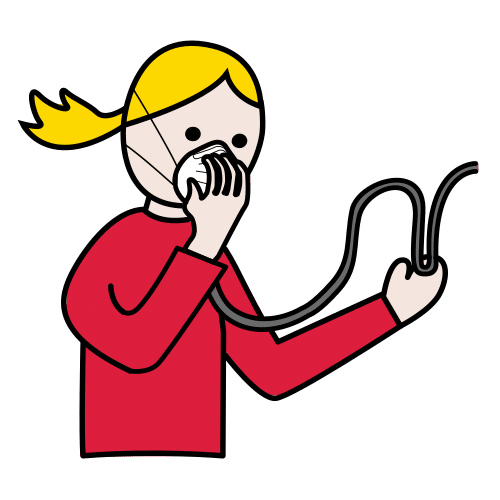 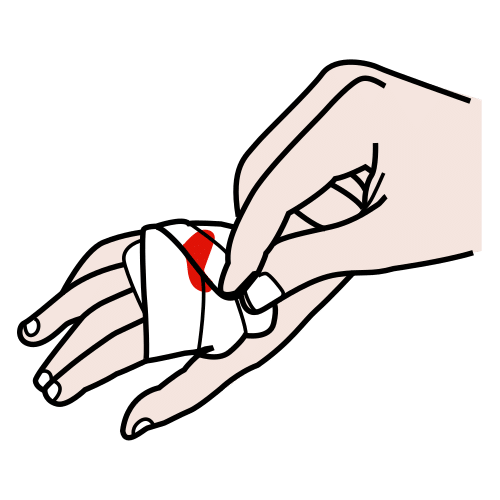 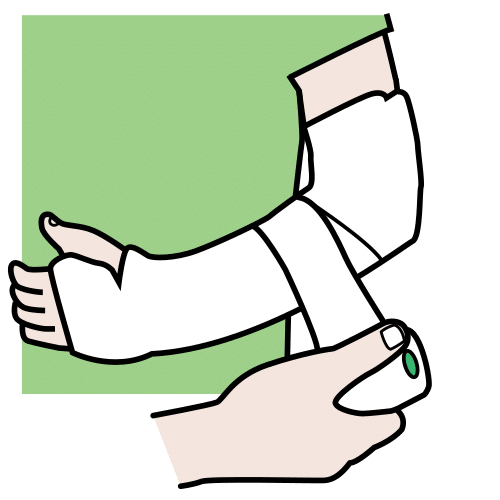 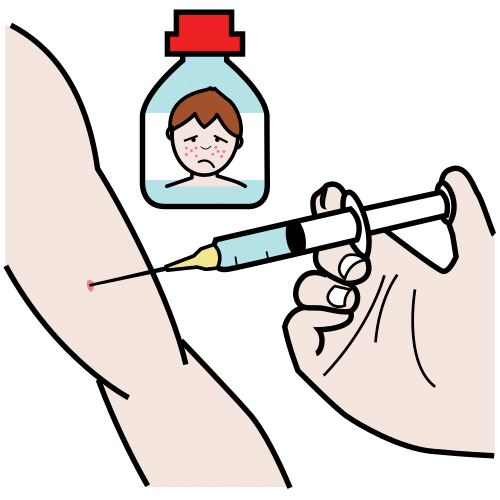 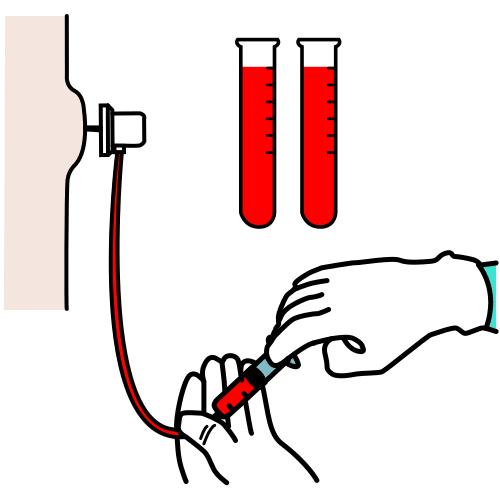 CONTROLLO UDITO
DISINFETTANTE
FLEBO
ANALISI DELLE URINE
CONTROLLO VISTA
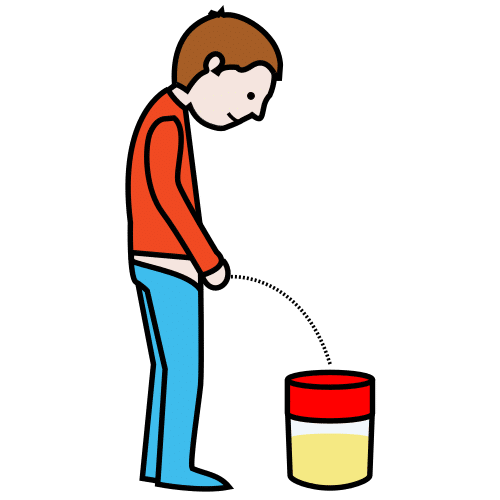 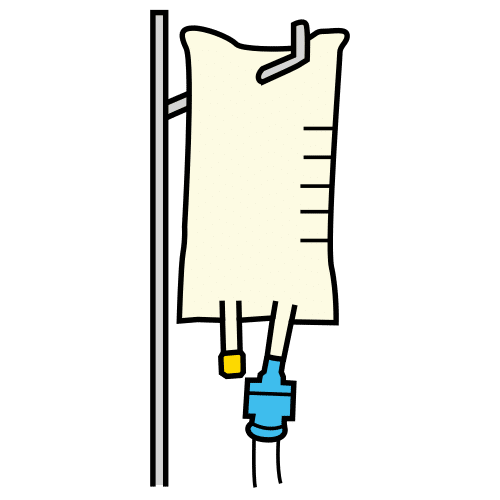 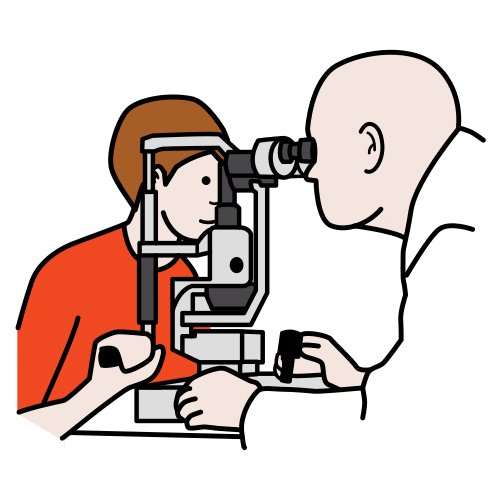 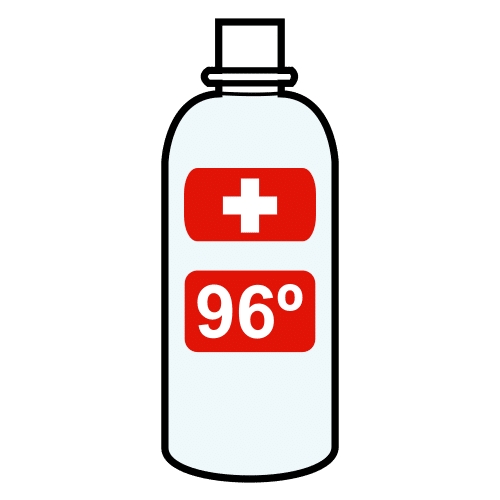 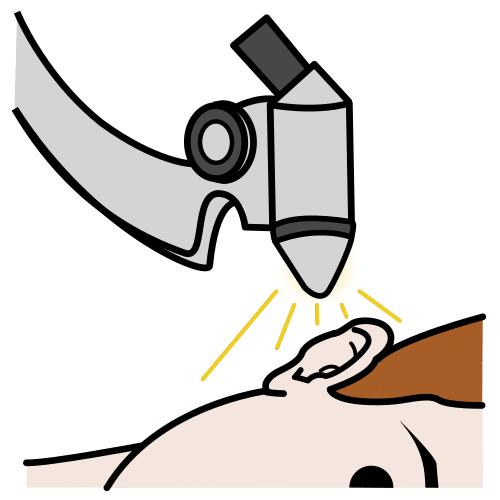 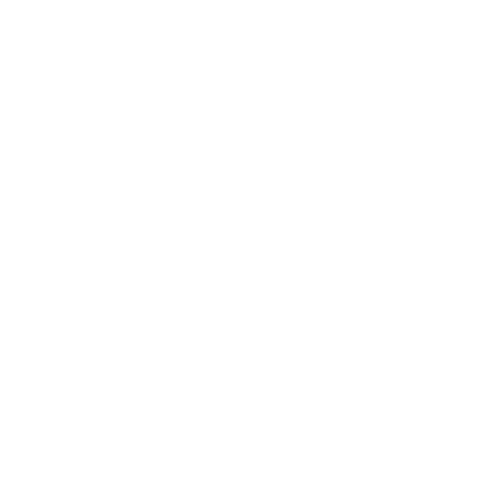 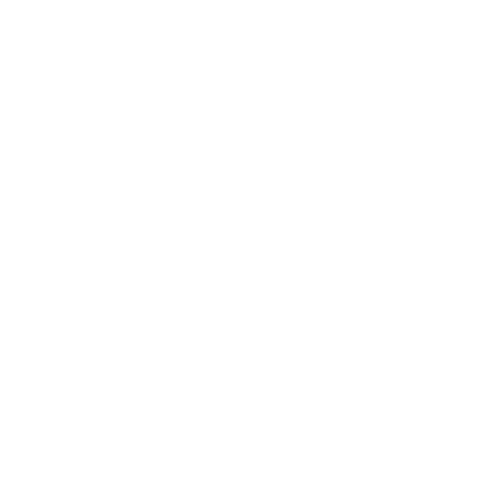 CARIE
ESTRAZIONE
APPARECCHIO
RICETTA
VAI IN 
FARMACIA
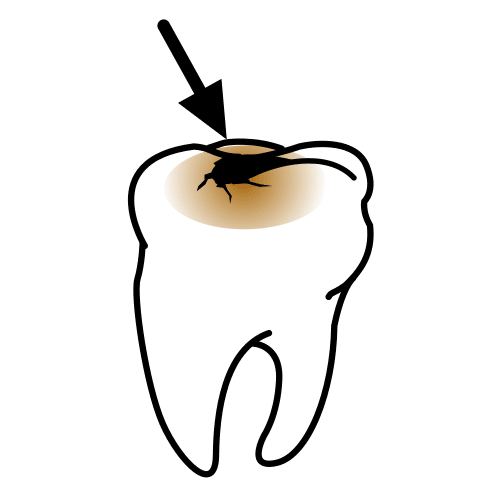 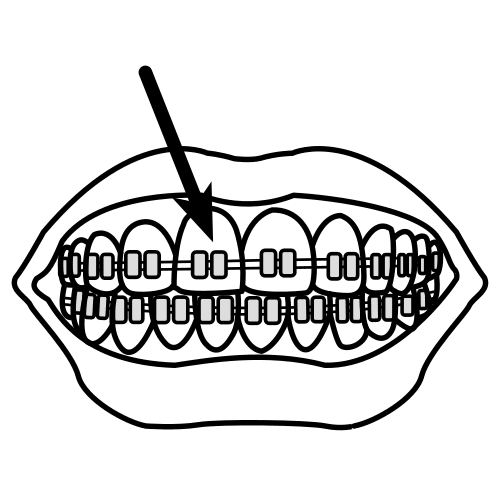 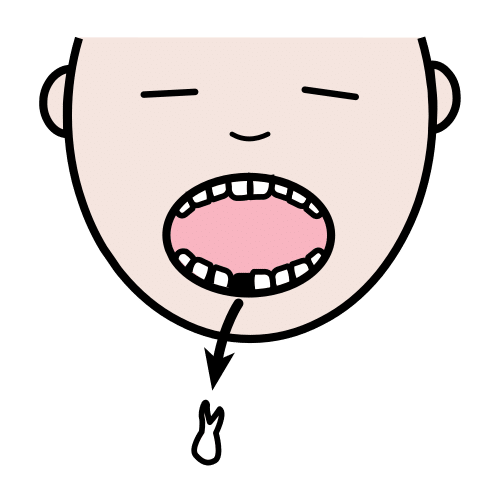 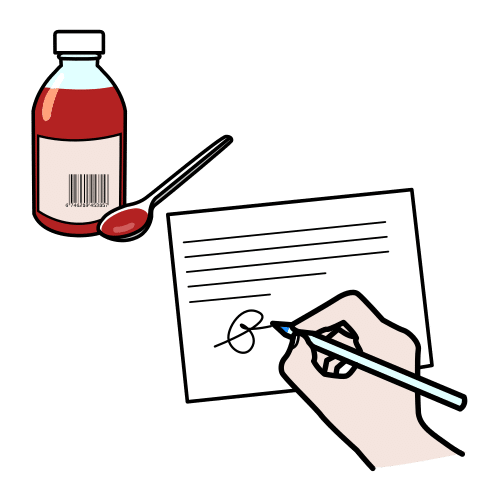 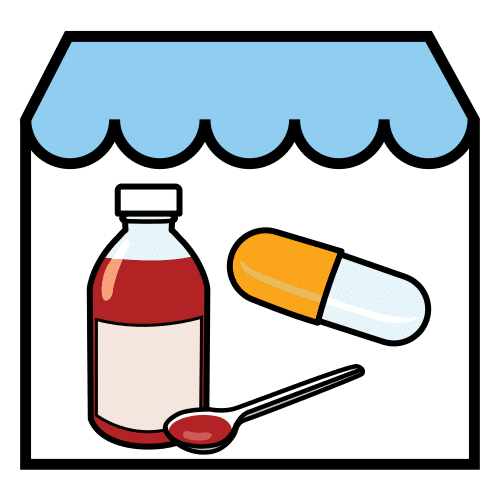 INTERVENTO
VISITA DI CONTROLLO
RIABILITAZIONE
VAI IN 
AMBULATORIO
PRENDI 
APPUNTAMENTO
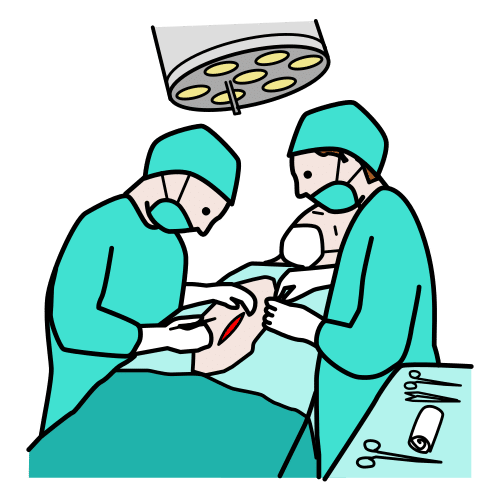 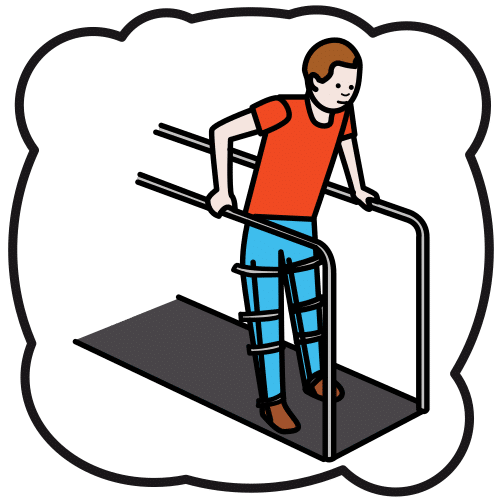 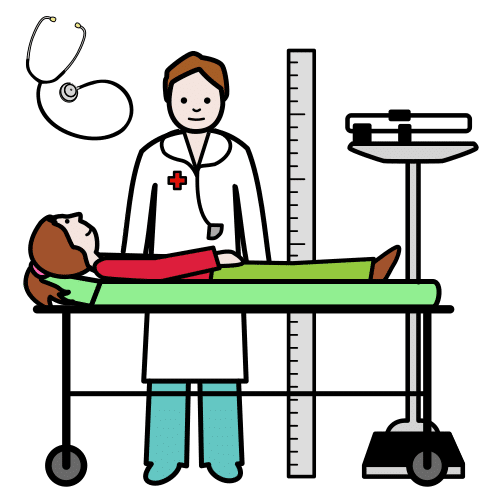 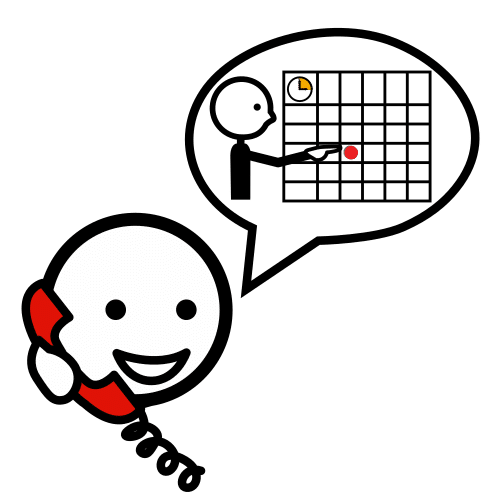 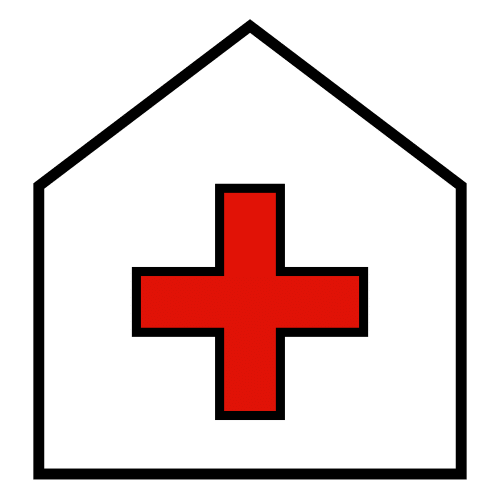 Autore dei pittogrammi: Sergio Palao. Origine: ARASAAC (http://www.arasaac.org). ​Licenza: CC (BY-NC-SA). Proprietario: Governo di Aragona (Spagna)​. Traduzione e adattamento a cura di CTS Bologna